Talking about others: il/elle and ils/elles
-IR verbs
‘s/he’ and ‘they’
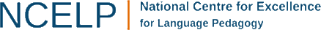 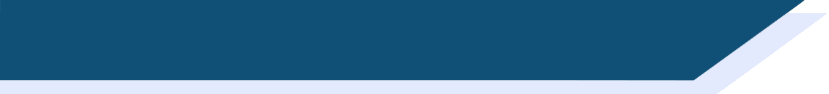 -IR verbs
Talking about others: il/elle and ils/elles
il    elle              ils    elles
[he]  [she]
[they (m)]  [they (f)]
When we want to talk about more than one person (they), 
rather than one person (he/she)…
For regular  – IR verbs:
il/elle 		ils/elles
finit	      → 	finissent
(letters in bold blue ‘finiss’ are all pronounced)
Emma Marsden / Stephen Owen
[Speaker Notes: This slide has an animated explanation of the present tense third person singular and plural forms for -IR verbs.]
Listen.  Marc is talking about his friend Pierre and his other friends.  But you’re in a very noisy street! The verb ending tells you if Marc is referring to Pierre (tick ‘il’) or to all of his friends tick ‘ils’).
Écouter
-IR verbs
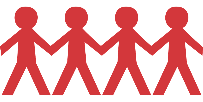 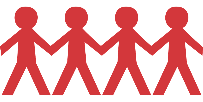 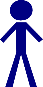 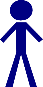 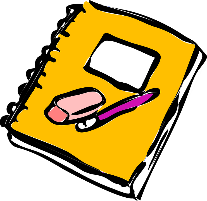 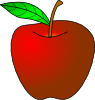 1
6
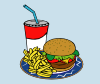 2
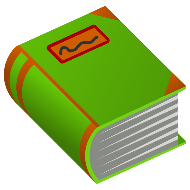 7
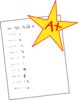 3
8
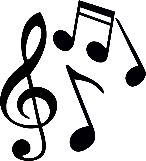 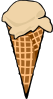 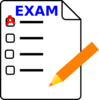 4
9
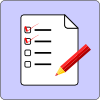 5
10
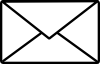 Stephen Owen / Emma Marsden
[Speaker Notes: Listening: Part A – IR verbs
This listening exercise is in two parts: A features –IR verbs; B features –RE verbs. Both require the learner to listen for the difference between the present third person singular and plural forms. Vocabulary is glossed on the slide following the exercise, if needed.
Click each orange number to hear the audio.  Note that it is recorded twice.  Click again if further repetition is desired.

Transcript
1 …finit les devoirs.
2 …choisissent un livre.
3 …finissent le travail.
4 …choisit une glace.
5 …finit la lettre.
6 …choisissent un fruit.
7 …finissent le repas.
8 …choisit la musique.
9 ...réussissent à l'examen
10 ...réussit à l'épreuve]
Écoute.  Marc parle de son ami Pierre et de ses autres amis.
Coche [il] s’il parle de Pierre ou [ils] s’il parle de ses autres amis (ils).
ANSWERS
-IR verbs
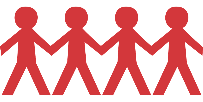 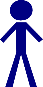 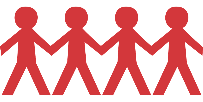 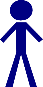 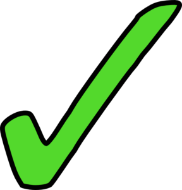 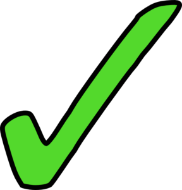 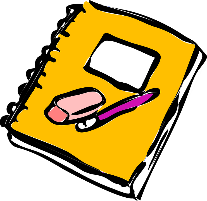 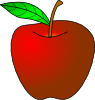 1
6
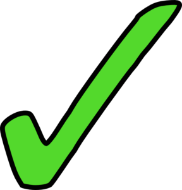 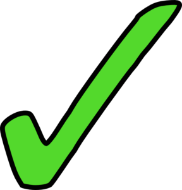 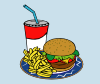 2
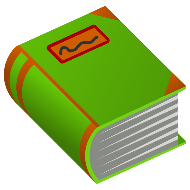 7
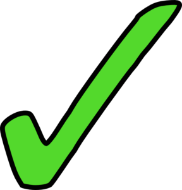 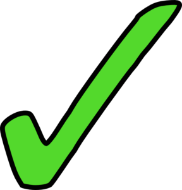 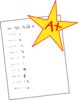 3
8
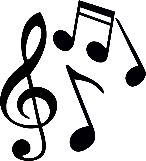 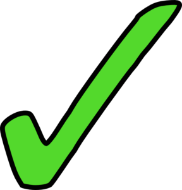 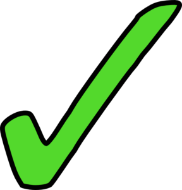 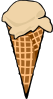 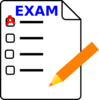 4
9
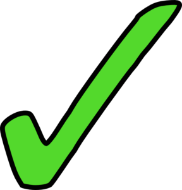 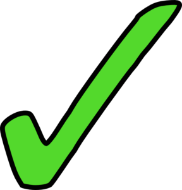 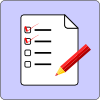 5
10
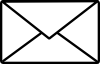 Stephen Owen / Emma Marsden
[Speaker Notes: Listening: Part A – IR verbs
ANSWER slide

Transcript
1 …finit les devoirs.
2 …choisissent un livre.
3 …finissent le travail.
4 …choisit une glace.
5 …finit la lettre.
6 …choisissent un fruit.
7 …finissent le repas.
8 …choisit la musique.
9 ...réussissent à l'examen
10 ...réussit à l'épreuve]
Écouter
-IR verbs
Need help?

Vocabulaire
Emma Marsden / Stephen Owen
[Speaker Notes: Frequency
Verb and other vocabulary frequency rankings (1 is the most common word in French): finir [534]; choisir [226]; réussir [279]; devoir [39 – verb form]; cahier [4001]; livre [358]; repas [2948]; examen [1448]; épreuve [1668]; travail [153]; glace [2580]; lettre [480] 
Source: Londsale, D., & Le Bras, Y.  (2009). A Frequency Dictionary of French: Core vocabulary for learners London: Routledge.]
What did I say?
Imagine you are facetiming (or skyping etc) with a French friend. You are going to imitate one of those conversations where the connection isn’t great and keeps ‘glitching out’ so you can’t quite hear everything that is being said!  So, when you are speaking you will miss out some words. You will see whether your partner can work out what you must have said by using the rest of the sentence.
Parler / Écouter / Écrire
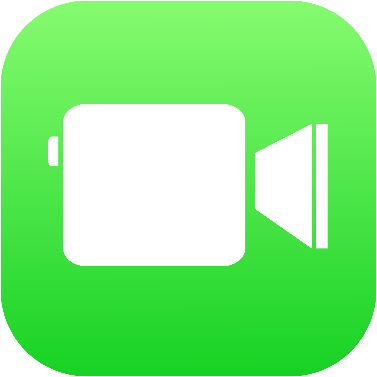 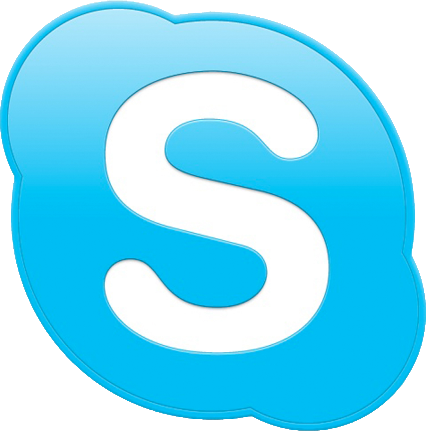 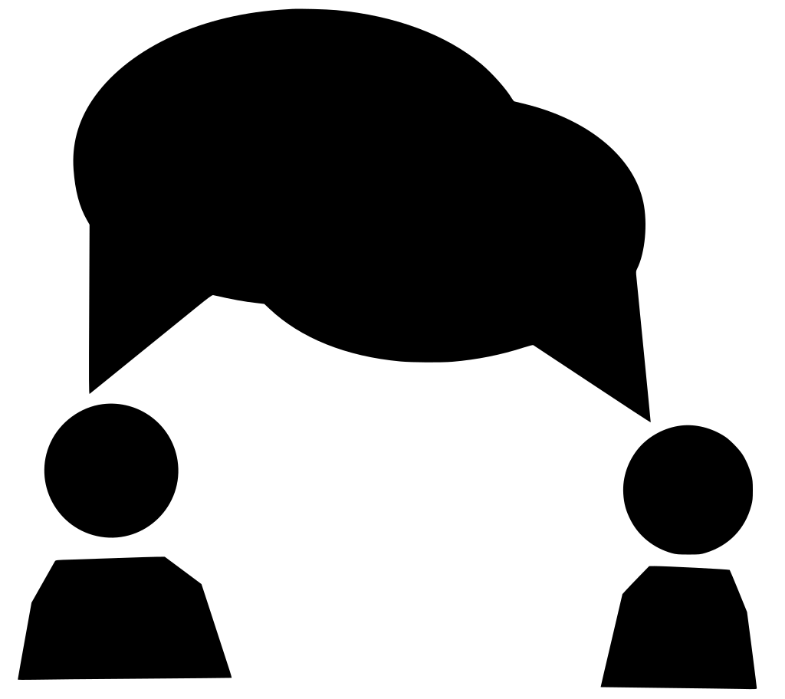 [Speaker Notes: Frequency
Verb and other vocabulary frequency rankings (1 is the most common word in French): finir [534]; choisir [226]; réussir [279]; devoir [39 – verb form]; cahier [4001]; livre [358]; repas [2948]; examen [1448]; épreuve [1668]; travail [153]; glace [2580]; lettre [480] 
Source: Londsale, D., & Le Bras, Y.  (2009). A Frequency Dictionary of French: Core vocabulary for learners London: Routledge.]
What did I say?
Imagine you are facetiming (or skyping etc) with a French friend. You are going to imitate one of those conversations where the connection isn’t great and keeps ‘glitching out’ so you can’t quite hear everything that is being said!  So, when you are speaking you will miss out some words. You will see whether your partner can work out what you must have said by using the rest of the sentence.
Version 1
Parler / Écouter / Écrire
Partner ARead each sentence out in French but do not say out loud the word that is crossed out. Take care to say the correct form of the verb.  This tells your partner whether you’re talking about one of your friends or more than one.  Your partner will choose between two pictures (showing one or more than one). 
Then, the connection gets better so you say the whole sentence the 2nd time around. S/he will then complete the sentence in French – so repeat and allow time for writing.
Your partner will then tell you in English what s/he has understood about what your friends do.Then it’s your turn to listen to your partner.
[Speaker Notes: NOT TO DISPLAY TO THE CLASSPartner A and B roles are available on a word document.There are two versions. Version 1 is the more challenging as students have to translate from English into French.]
What did I say?
Imagine you are facetiming (or skyping etc) with a French friend. You are going to imitate one of those conversations where the connection isn’t great and keeps ‘glitching out’ so you can’t quite hear everything that is being said!  So, when you are speaking you will miss out some words. You will see whether your partner can work out what you must have said by using the rest of the sentence.
Version 2
Parler / Écouter / Écrire
Partner ARead each sentence out in French but do not say out loud the word that is crossed out. Choose the correct form of the verb and pronounce it clearly.  This tells your partner whether you’re talking about one of your friends or more than one.  Your partner chooses between two pictures (showing one or more than one). 
Then, the connection gets better so you say the whole sentence the 2nd time around. S/he then completes the sentence in French – so repeat and allow time for writing.
Your partner will then tell you in English what s/he has understood about what your friends do.Then it’s your turn to listen to your partner.
[Speaker Notes: NOT TO DISPLAY TO THE CLASSPartner A and B roles are available on a word document.]
Parler / Écouter / Écrire
Partner BListen to your partner reading out 5 sentences. For each, circle the correct picture (one or more than one person). It is the verb form that tells you this.  Then try to complete each sentence that your partner reads out. What have you found out what your partner’s friends do?  Tell him/her in English.
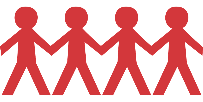 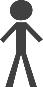 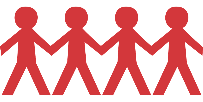 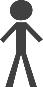 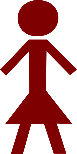 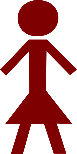 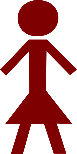 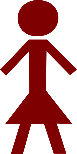 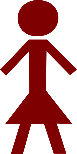 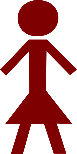 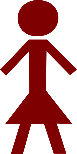 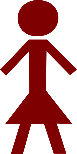 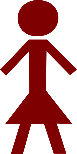 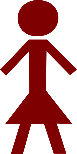 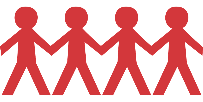 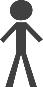 What did I say?
Imagine you are facetiming (or skyping etc) with a French friend. You are going to imitate one of those conversations where the connection isn’t great and keeps ‘glitching out’ so you can’t quite hear everything that is being said!  So, when you are speaking you will miss out some words. You will see whether your partner can work out what you must have said by using the rest of the sentence.
Version 1
Parler / Écouter / Écrire
Partner BRead each sentence out in French but do not say out loud the word that is crossed out. Take care to say the correct form of the verb.  This tells your partner whether you’re talking about one of your friends or more than one.  Your partner will choose between two pictures (showing one or more than one). 
Then, the connection gets better so you say the whole sentence the 2nd time around. S/he will then complete the sentence in French – so repeat and allow time for writing.
Your partner will then tell you in English what s/he has understood about what your friends do.Then it’s your turn to listen to your partner.
[Speaker Notes: NOT TO DISPLAY TO THE CLASSPartner A and B roles are available on a word document.Version 1 is the more challenging as students have to translate from English into French.]
What did I say?
Imagine you are facetiming (or skyping etc) with a French friend. You are going to imitate one of those conversations where the connection isn’t great and keeps ‘glitching out’ so you can’t quite hear everything that is being said!  So, when you are speaking you will miss out some words. You will see whether your partner can work out what you must have said by using the rest of the sentence.
Version 2
Parler / Écouter / Écrire
Partner BRead each sentence out in French but do not say out loud the word that is crossed out. Choose the correct form of the verb and pronounce it clearly.  This tells your partner whether you’re talking about one of your friends or more than one.  Your partner chooses between two pictures (showing one or more than one). 
Then, the connection gets better so you say the whole sentence the 2nd time around. S/he then completes the sentence in French – so repeat and allow time for writing.
Your partner will then tell you in English what s/he has understood about what your friends do.Then it’s your turn to listen to your partner.
[Speaker Notes: NOT TO DISPLAY TO THE CLASSPartner A and B roles are available on a word document.]
Parler / Écouter / Écrire
Partner AListen to your partner reading out 5 sentences. For each, circle the correct picture (one or more than one person). It is the verb form that tells you this.  Then try to complete each sentence that your partner reads out. What have you found out what your partner’s friends do?  Tell him/her in English.
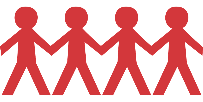 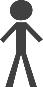 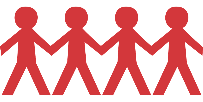 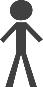 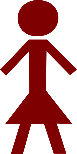 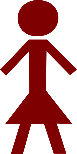 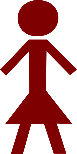 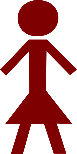 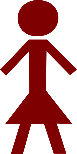 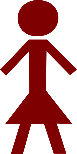 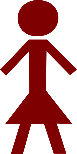 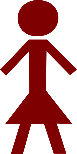 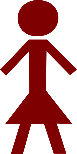 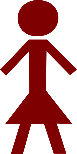 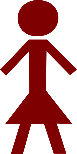 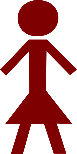 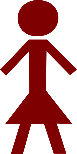 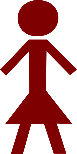 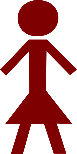 Parler / Écouter / Écrire
Partner B – ANSWER SLIDEListen to your partner reading out 5 sentences. For each, circle the correct picture (one or more than one person). It is the verb form that tells you this.  Then try to complete each sentence that your partner reads out. What have you found out what your partner’s friends do?  Tell him/her in English.
il
finit
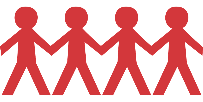 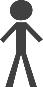 ils
choisissent
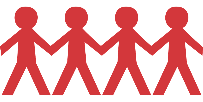 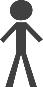 finissent
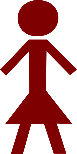 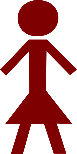 elles
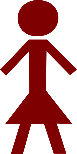 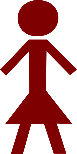 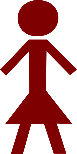 choisit
elle
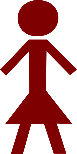 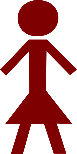 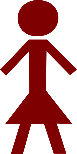 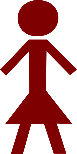 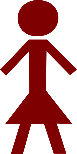 il
finit
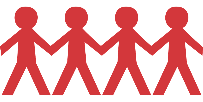 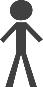 [Speaker Notes: Slides for whole class feedback and an opportunity for the teacher to check students’ understanding of and ability to produce 3rd person singular and plural forms of three –IR verbs.]
Parler / Écouter / Écrire
Partner A – ANSWER SLIDEListen to your partner reading out 5 sentences. For each, circle the correct picture (one or more than one person). It is the verb form that tells you this.  Then try to complete each sentence that your partner reads out. What have you found out what your partner’s friends do?  Tell him/her in English.
ils
choisissent
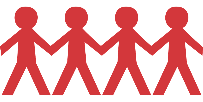 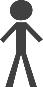 ils
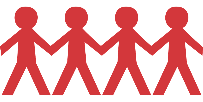 finissent
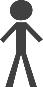 choisit
elle
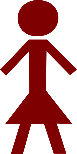 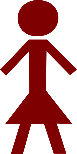 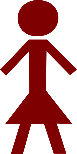 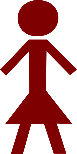 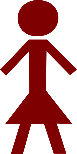 réussissent
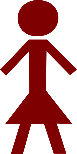 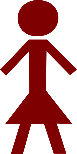 elles
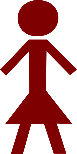 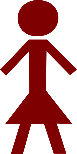 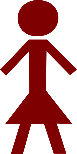 réussit
elles
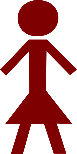 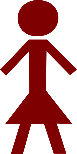 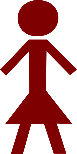 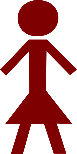 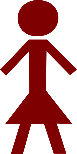